Parent 
Guidance
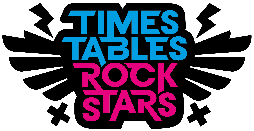 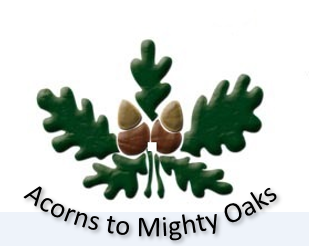 How often?
Children need to be aiming to use TT Rockstars (any game) 3 minutes a day, 4 or 5 times a week.
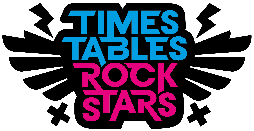 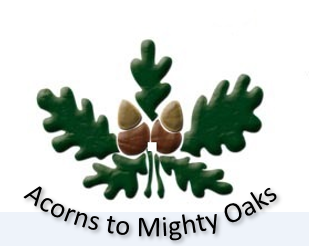 Logging in
Your child should have their user name and password. 

Please speak to your class teacher or Mr Clarke if you have not got this.
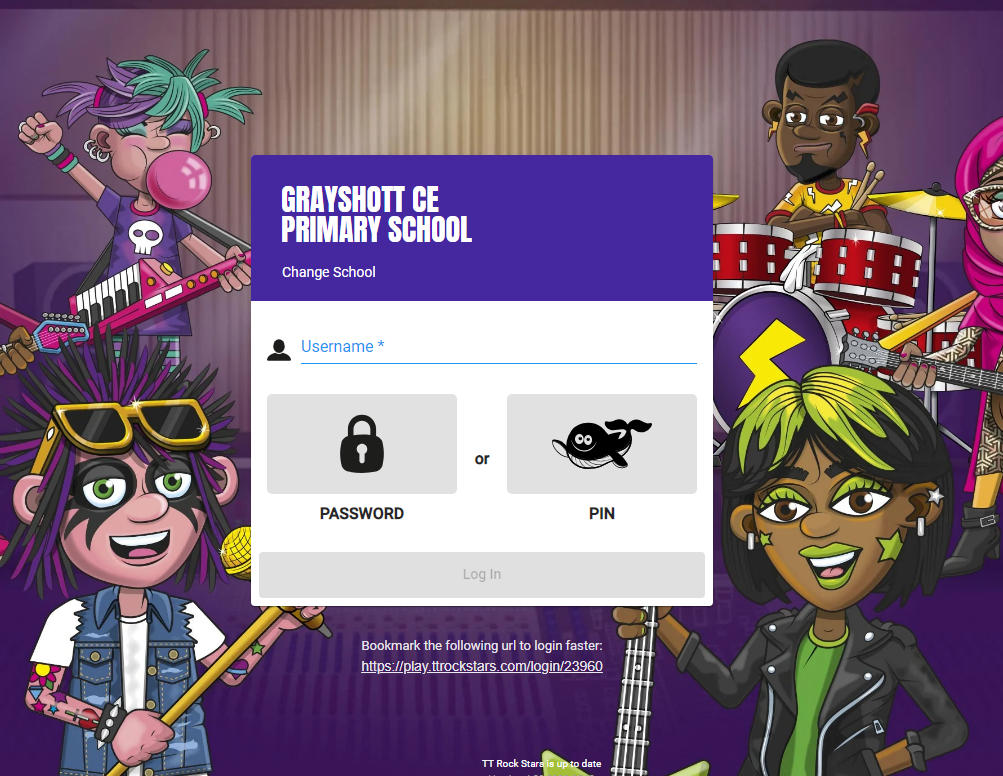 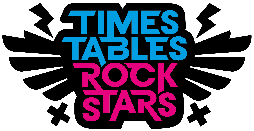 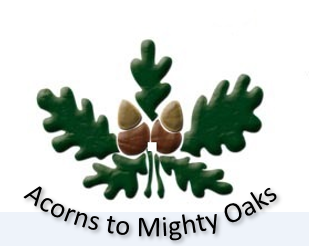 The games
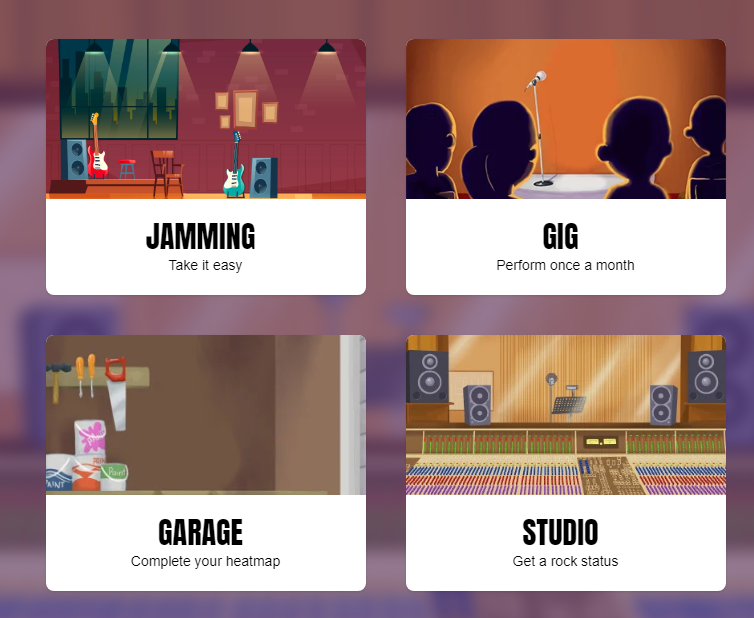 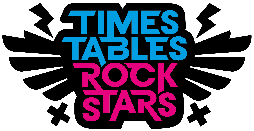 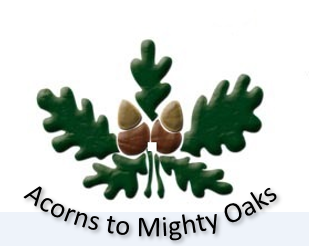 The games
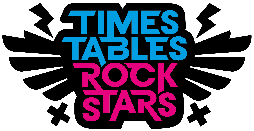 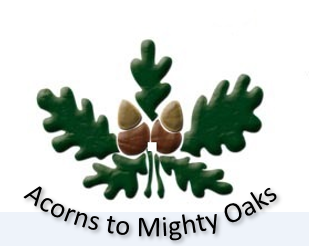 Battle of the Bands
Every week, a Battle of the Bands will be set up between Green, Silver and Gold Class
The top 3 performers from each class will get a certificate in assembly on Fridays.
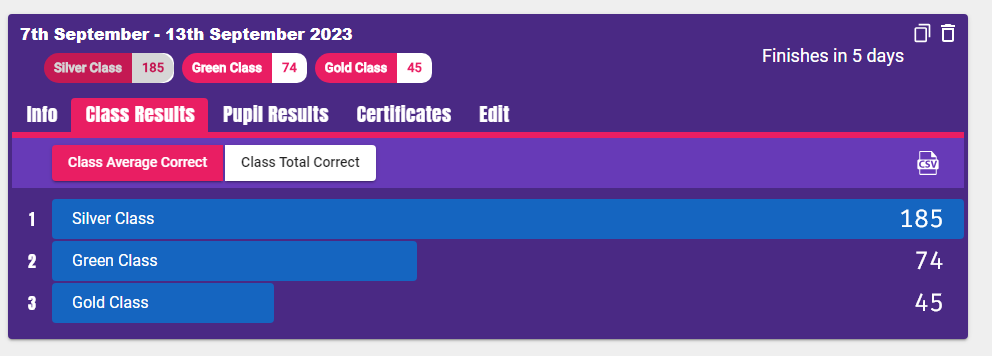 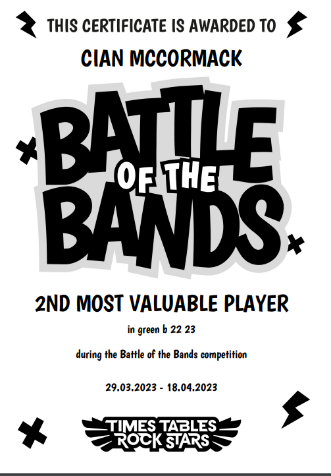 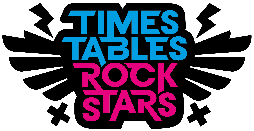 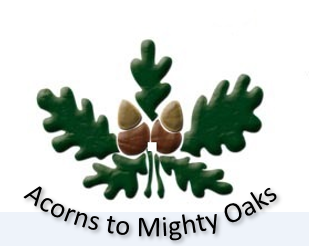 Purple Class
Every week, two children from the class will receive a certificate for:

Their effort (minutes played)
Improved fluency
Number of correct answers.
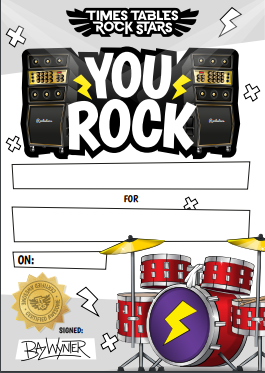 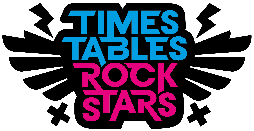 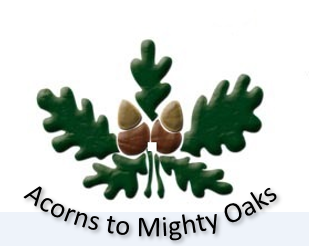 Parent Guide
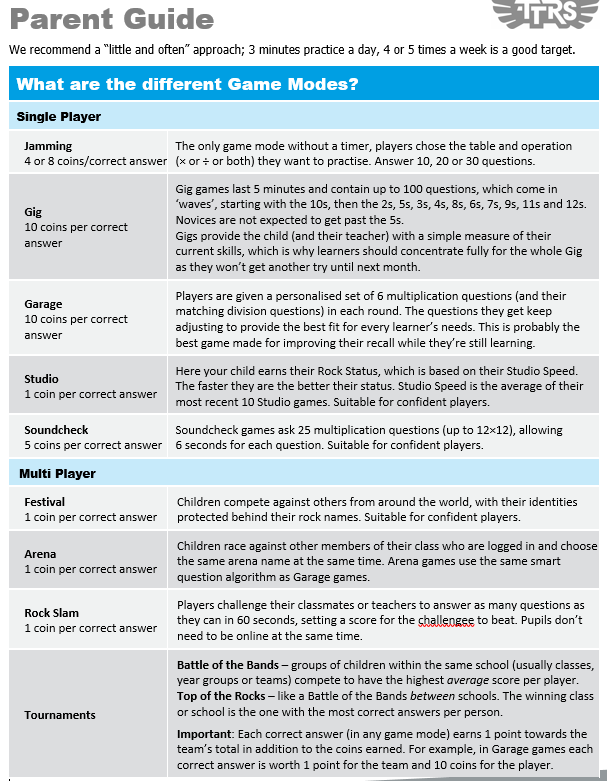 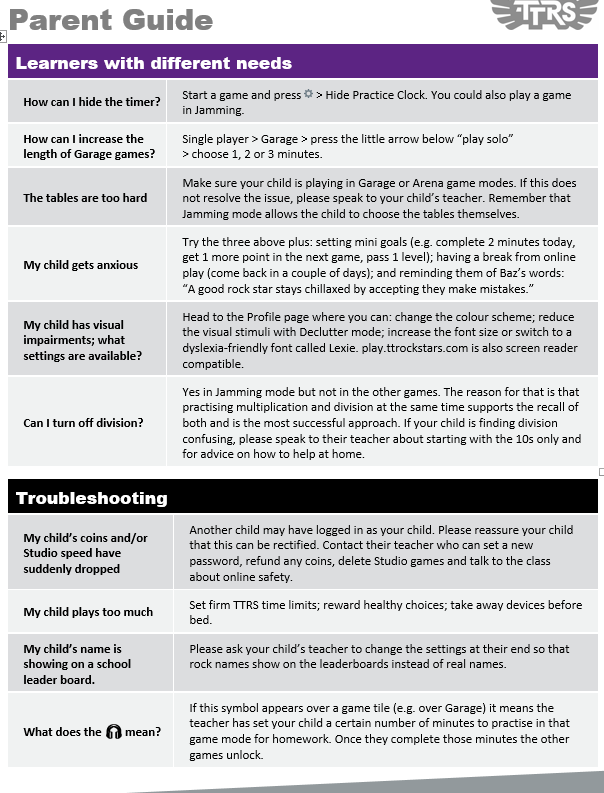 Please
take one.